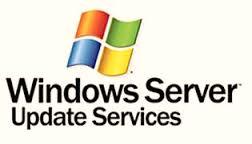 WSUS
Presented by:
Nada Abdullah Ahmed
Windows Server Update Services (WSUS) , previously known as Software Update Services (SUS), is a computer program developed by Microsoft Corporation that enables administrators to manage the distribution of updates and hotfixes released for Microsoft products to computers in a corporate environment.
 WSUS downloads these updates from the Microsoft Update website and then distributes them to computers on a network. WSUS runs on Windows Server and is free to licensed Microsoft customers.
The idea of updating clients with WSUS/SUS
Windows Update
WSUS/SUS
Internet
Microsoft Update
Firewall
Database
Automatic Update Clients
Services :
Automatic Update
Background Intelligent Transfer Service
3
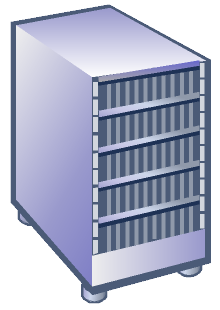 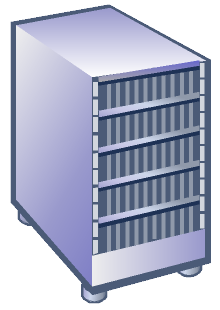 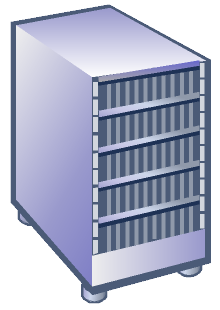 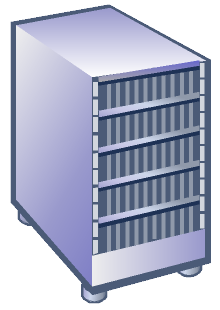 WSUS: How it Works
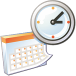 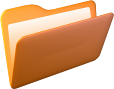 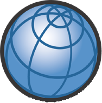 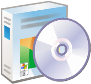 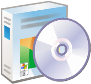 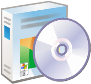 Microsoft Update
WSUS Server
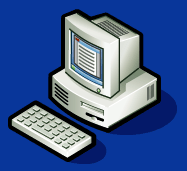 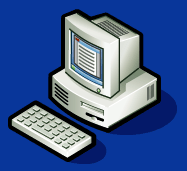 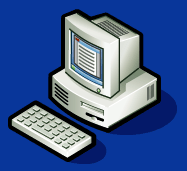 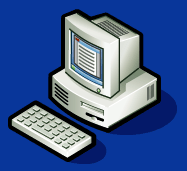 Desktop ClientsTarget Group 1
Server ClientsTarget Group 2
WSUS Administrator
Administrator approves updates
Administrator puts clients in different target groups
Administrator subscribes to update categories
Server downloads updates from Microsoft Update
Clients register themselves with the server
Clients install administrator approved updates
Advantages of WSUS
More updates for Microsoft products .
Ability to automatically download updates from Microsoft Update by product and type.
Additional language support for customers worldwide (18 different languages).
Maximized bandwidth efficiency through Background Intelligent Transfer Service (BITS).
Ability to target updates to specific computers and computer groups.
Ability to verify that updates are suitable for each computer before installation (this feature runs automatically for critical and security updates).
Flexible deployment options.
Reporting capabilities.
Flexible database options.
Data migration and import/export capabilities.
Extensibility through the application programming interface (API).
Better options for client configuration.
Wsus version
WSUS: Services
SUS 1.0 synchronizes with WU
WSUS synchronizes with MU
What Classifications are supported?
Critical Updates
 Definition Updates
Drivers
Feature Packs
 Security Updates
 Service Packs
Tools
 Update Rollups
 and Updates are available to choose from.
Supported products for update over WSUS
Windows operating systems (Windows2000/XP/2003/Vista/2008/7)
Exchange Server 2000/2003/2007/2010
SQL Server
Office XP/2003/2007/2010
Microsoft ISA Server 2004/2006/TMG
Microsoft Data Protection Manager
Microsoft Forefront
Windows Live
Windows Defender
Type of WSUS Deployment
single WSUS server
multiple connected WSUS servers
Replica mode (centralized administration)
Autonomous mode (distributed administration)
disconnected networks
Network Load Balancing clusters
roaming client computers
Simple WSUS deployment
The WSUS server connects to Microsoft Update to download updates. This is known as synchronization. During synchronization, WSUS determines if any new updates have been made available since the last time you synchronized. If it is your first time synchronizing WSUS. all updates are available for download. The first synchronization can take an hour or longer to complete.
the WSUS server uses port 80 for HTTP protocol to obtain updates from Microsoft. If there is a corporate firewall between your network and the Internet.
13
WSUS deployment that uses multiple connected WSUS servers
A WSUS deployment can consist of multiple connected servers. When you connect multiple WSUS servers, you create at least one upstream WSUS server and at least one downstream WSUS server. This configuration creates a hierarchy of WSUS servers.      You can synchronize a WSUS server to another WSUS server instead of to Microsoft Update. The WSUS server that connects to Microsoft Update is known as the root WSUS server.       The downstream server must always synchronize to an upstream server. If you attempt to synchronize an upstream server to a downstream server, you effectively create a closed loop. This configuration is not supported.
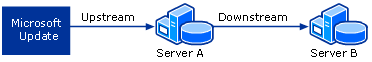 A WSUS server hierarchy deployment offers the following benefits: 

You can download updates one time from the Internet and then distribute the updates to client computers by using downstream servers. This method saves bandwidth on the corporate Internet connection.

You can set up separate WSUS servers to serve client computers that use different languages of Microsoft products.
You can scale WSUS for a large organization that has more client computers than one WSUS server can effectively manage.
Replica deployment(centralized administration)
Downstream servers are replica of primary server (upstream)
Little downstream control over servers
Downstream admins drop machines into predefined groups.
All update approvals and schedule done at primary server(upstream)
16
Autonomous deployment (distributed)
Downstream servers obtain updates from primary server, except:
Update approvals do not flow down.  Assigned at each site individually.
Downstream admins have greater control.  Can create groups , selects update languages and assign approvals.
Used for distribution rather than control of updates
17
Disconnected deployment
Many environments don’t have Internet connectivity,. In this case, you create a WSUS server that is connected to the Internet but is isolated from the intranet. After you download updates to the WSUS server, you can export the updates to removable media, hand-carry the removable media to a WSUS server on the disconnected network segment, and import the updates to that server. 
low-bandwidth to the Internet. 
download updates one time and then distribute updates locally by using inexpensive removable media.
`
18
Network Load Balancing deployment
Network Load Balancing (NLB) can increase the reliability and performance of a network. You can set up multiple WSUS servers that share a single SQL Server failover cluster, as shown in the image
19
roaming client deployment computers
If the network includes mobile users who log on to the network from different locations, you can configure WSUS to let roaming users update their client computers from the WSUS server that is closest to them geographically.
WSUS Server hardware requirements:

1 GHz processor or higher
1 GB RAM
A minimum of 1 GB free space is required for the system partition.
Minimum 2 GB of free space on the volume on which the database is stored.
A minimum of 6 GB free space are required for the volume where WSUS stores content (30 GB are recommended).
NOTE: Both the system partition and the partition on which you install WSUS must be formatted with theNTFS file system.
WSUS Server software requirements:
At least Internet Information Services (IIS) 6.0 
.NET Framework 2.0 
Microsoft Management Console 3.0 
Microsoft Report Viewer Redistributable 2008
If you want to generate reports
Windows Internal Database 
SQL Server 2008 /SQL Server 2005 with SP3
WSUS Admin web interface
23
Thank you for listening